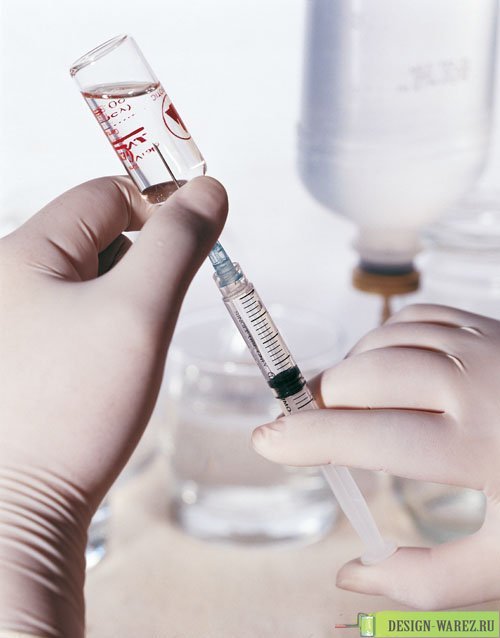 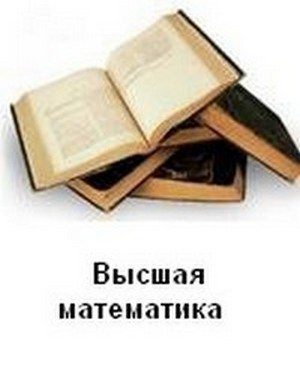 Математика и медицина
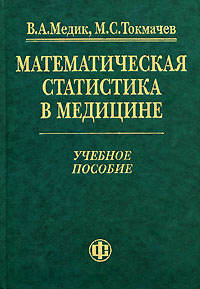 Математическая                          статистика
И в биологии, и в медицине вовсю применяется математическая статистика.
   Создано учебное пособие «Математическая статистика в медицине» 
   В нем изложены теории вероятностей и математической статистики, широко используемые в медицине и здравоохранении. Большое внимание уделено выводам и интерпретации результатов расчета.
Кардиология
Все процессы в живых организмах при их изучении сейчас почти обязательно моделируются математически. Реально в медицинской практике используются математические модели для компьютерного анализа кардиограмм и распознавания болезней сердца.﻿
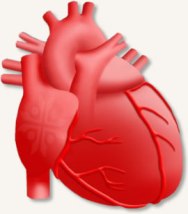 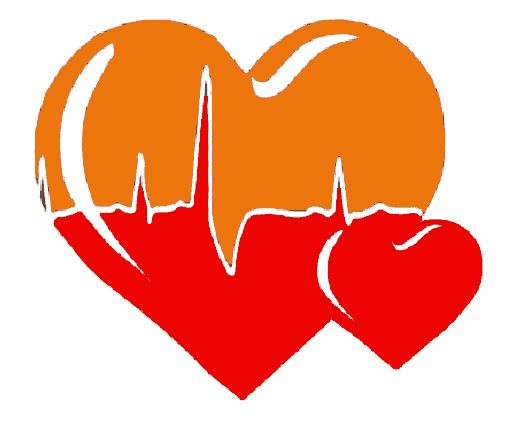 Кардиология
Кардиоло́гия— обширный раздел медицины, занимающийся изучением сердечно-сосудистой системы человека: строения и развития сердца и сосудов, их функций, а также заболеваний, включая изучение причин их возникновения, механизмов развития, клинических проявлений, вопросов диагностики, а также разработку эффективных методов их лечения и профилактики. Кроме того, в сфере ведения кардиологии лежат проблемы медицинской реабилитации лиц с поражениями сердечно-сосудистой системы.
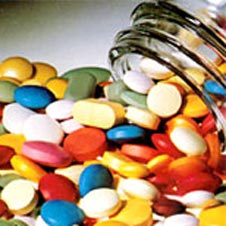 Фармацевтика
В  фармацевтике особенно важна математика. Ведь нужно точно рассчитать сколько нужно ввести препарата определенному человеку в зависимости от его личных характеристик, и даже  сам состав лекарственного вещества нужно рассчитывать,чтобы нигде не ошибиться.
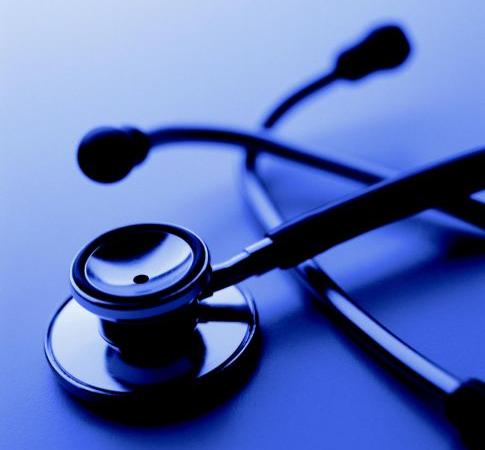 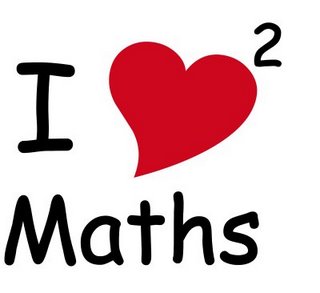 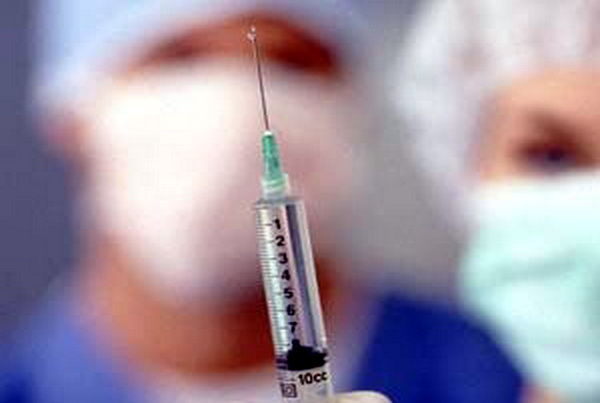 Репиной Марины
                                           9 класс
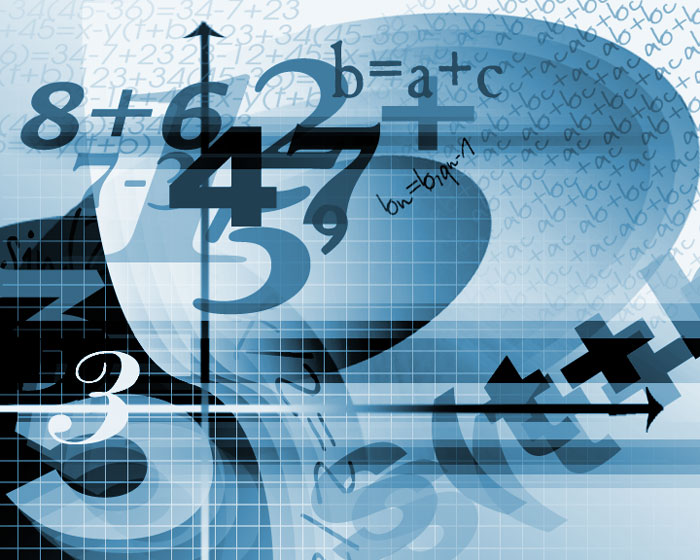